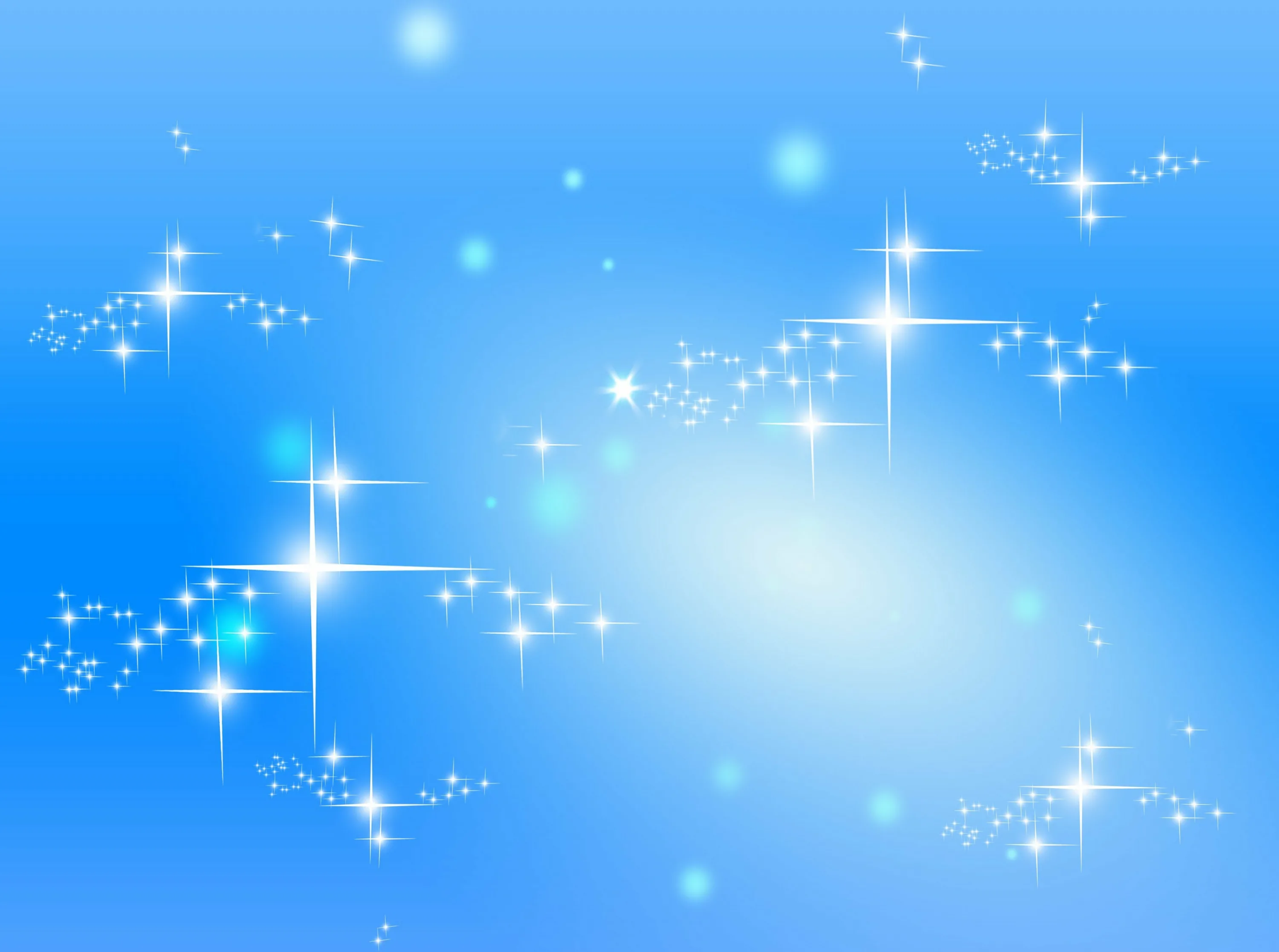 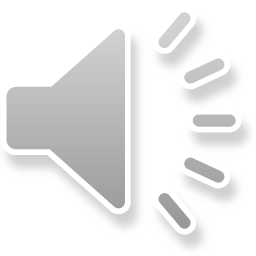 1
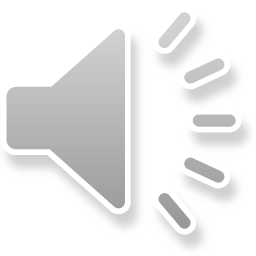 2
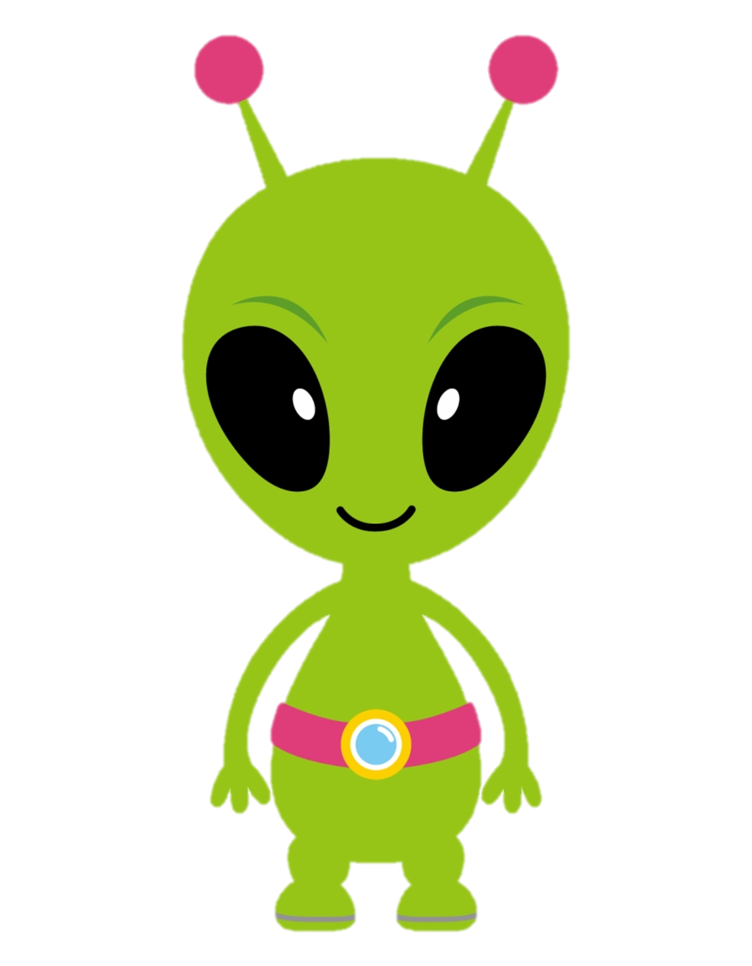 3
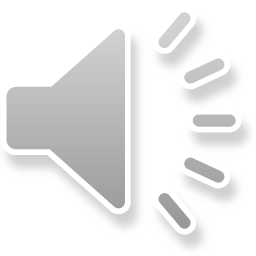 4
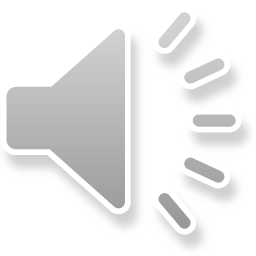 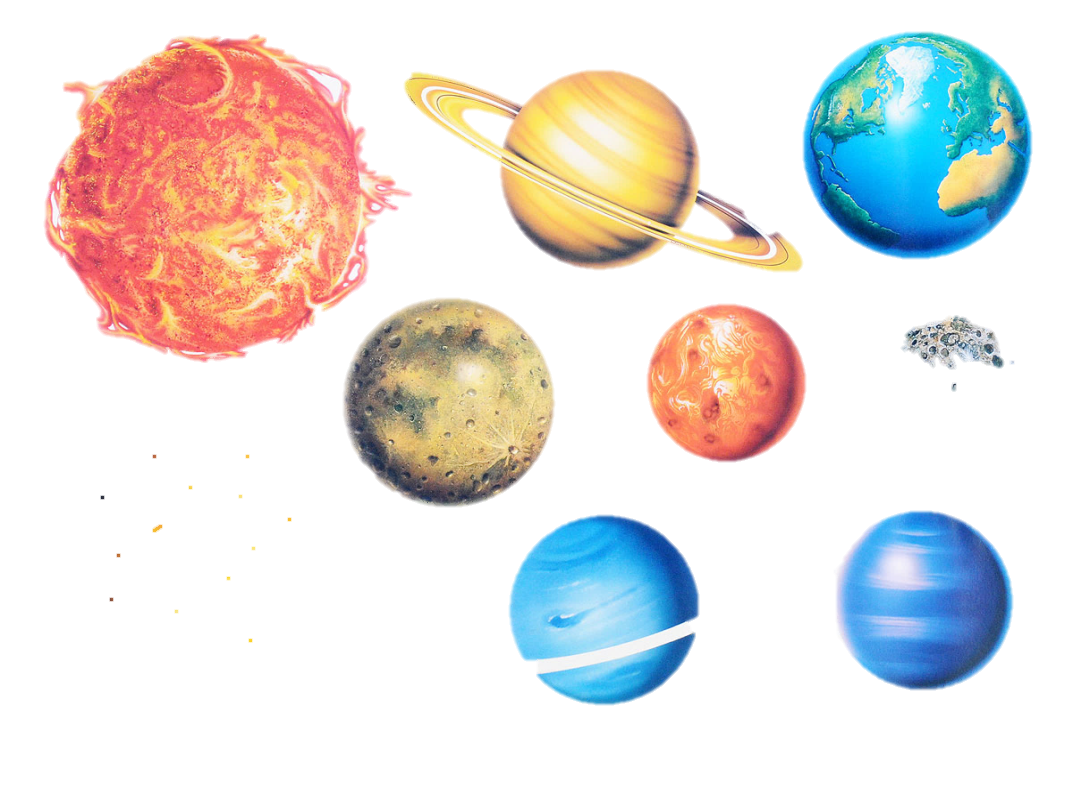 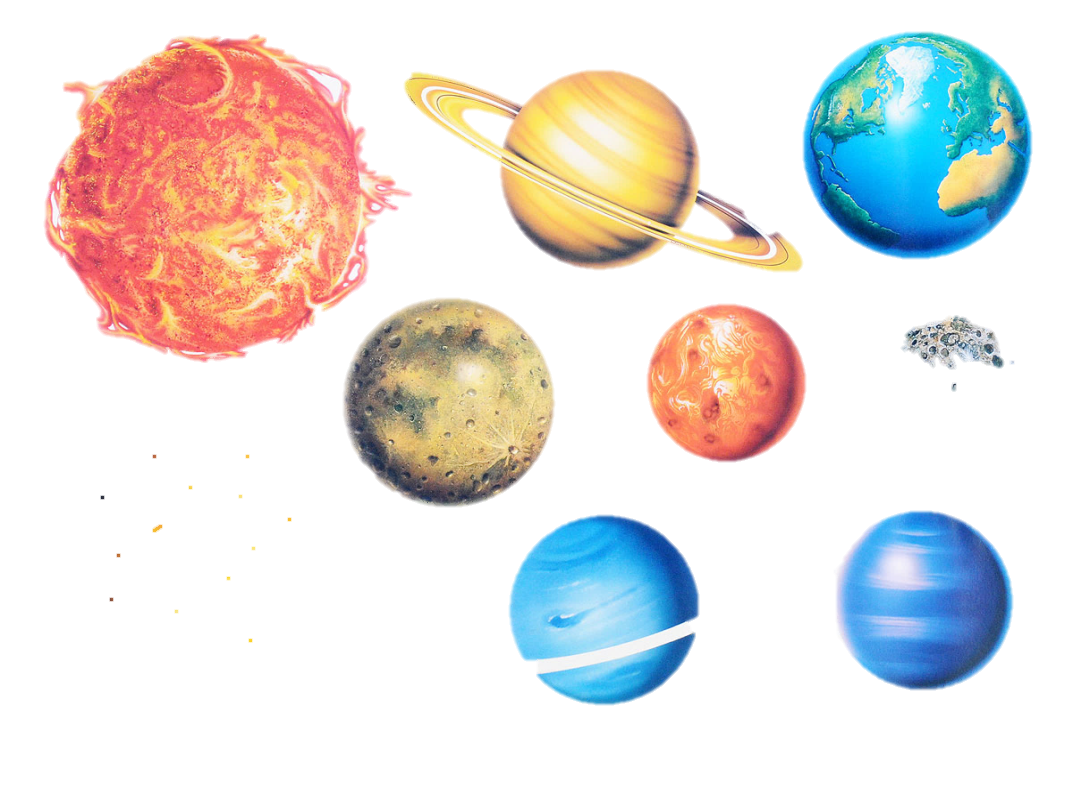 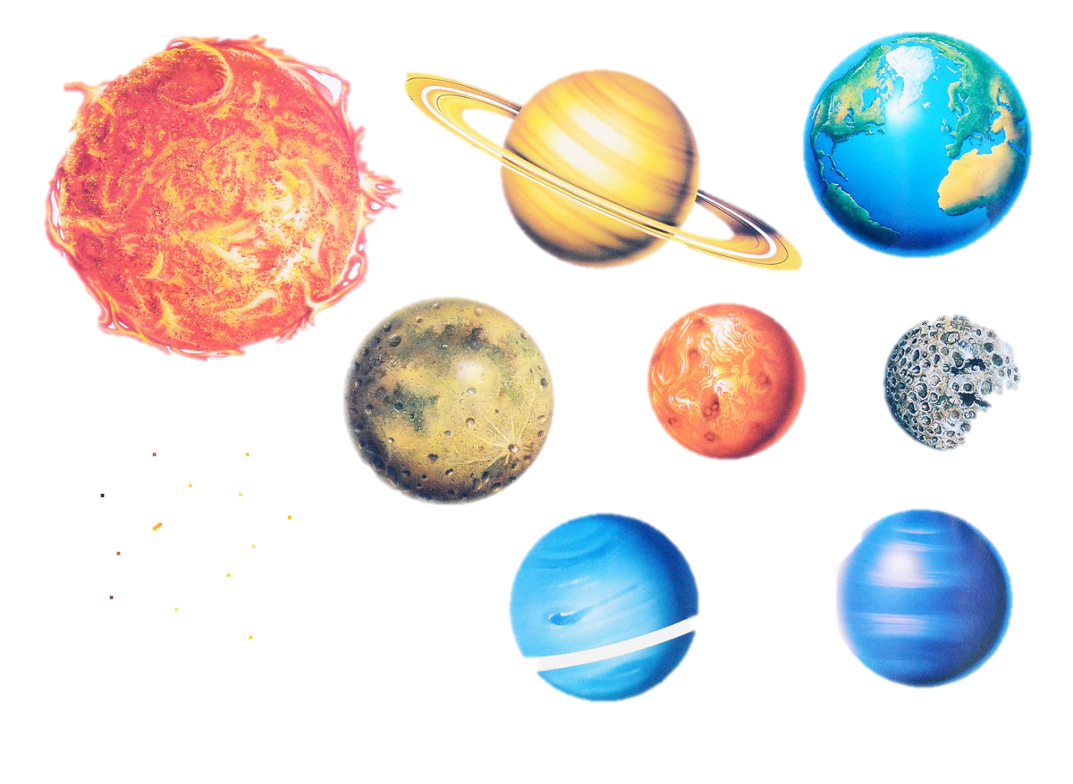 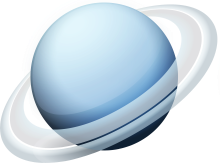 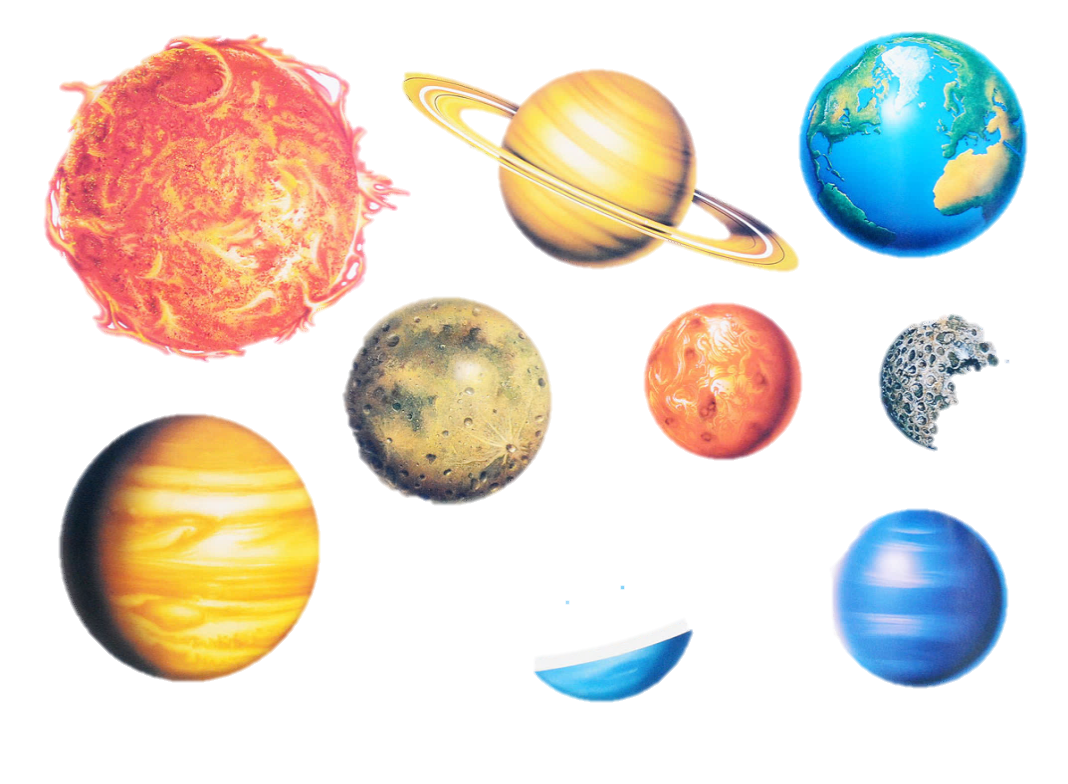 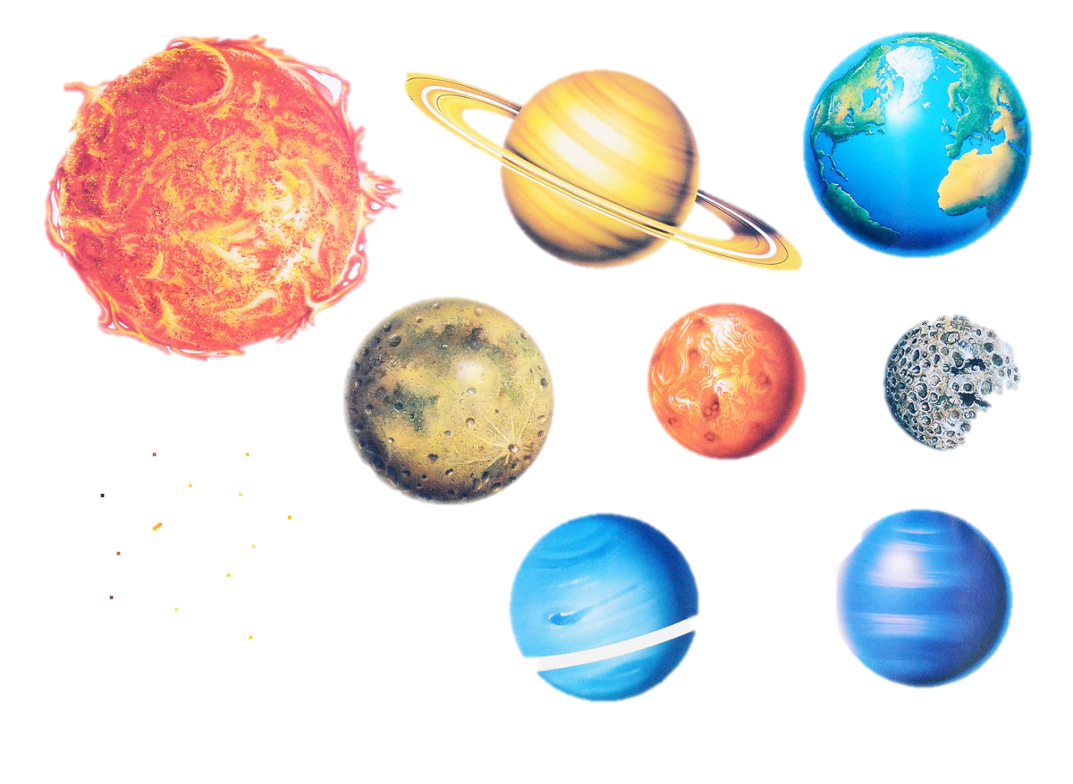 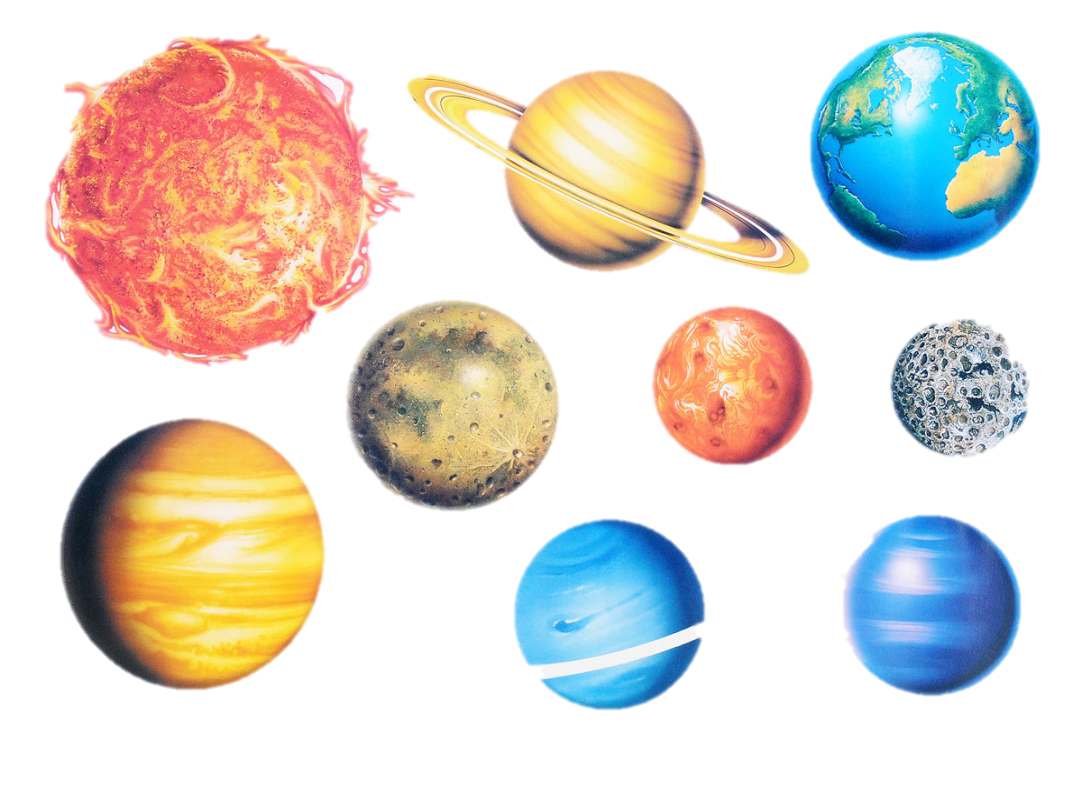 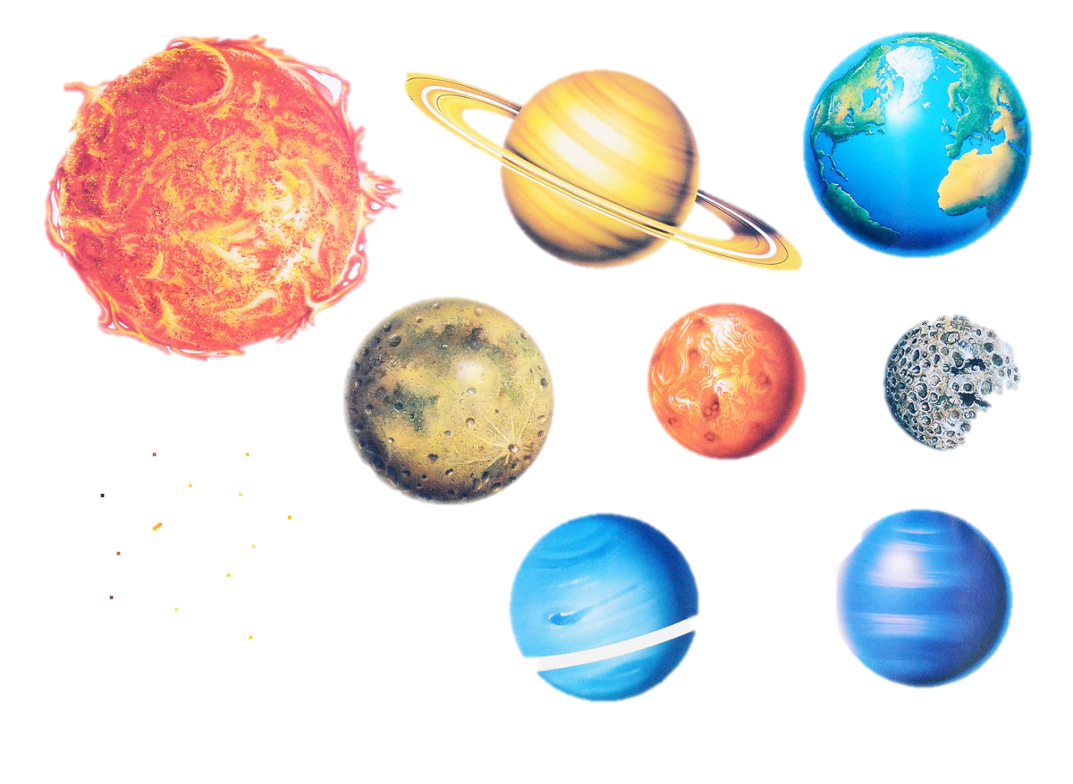 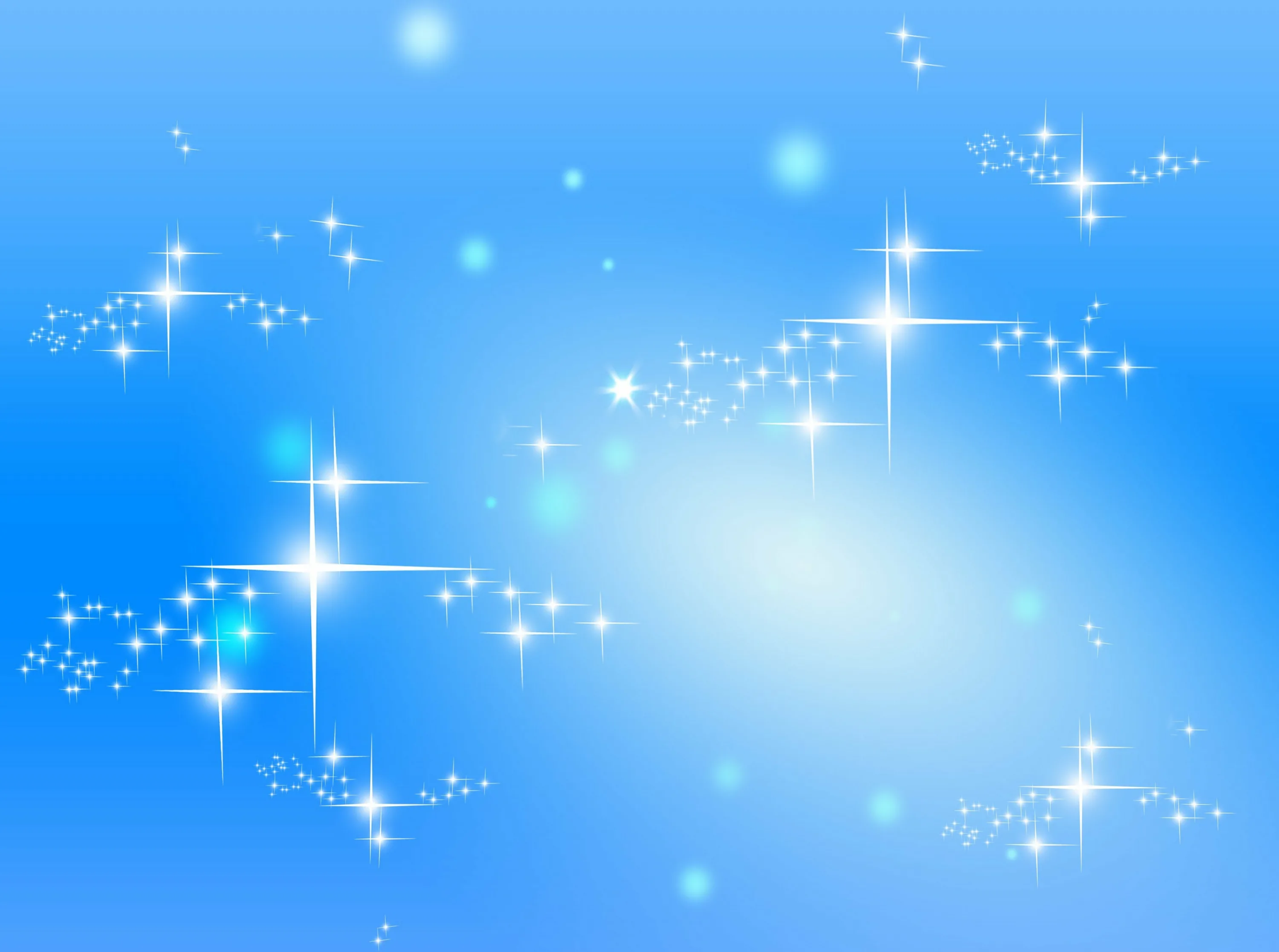 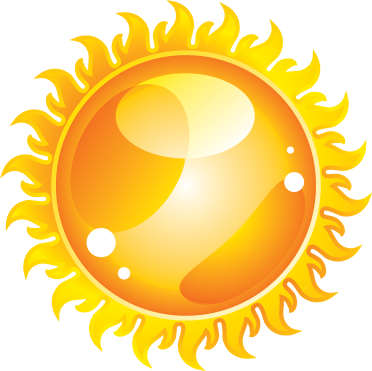 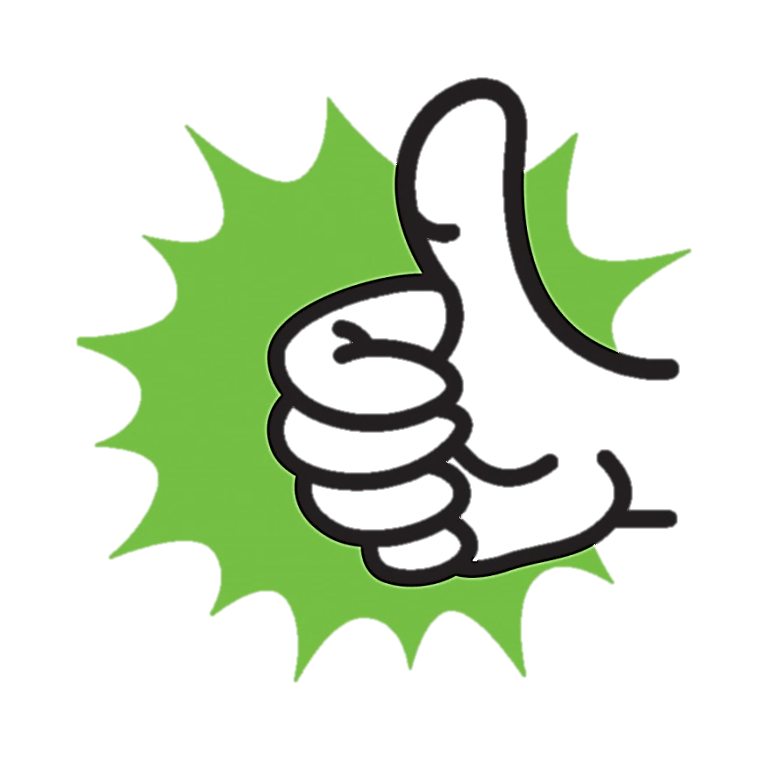 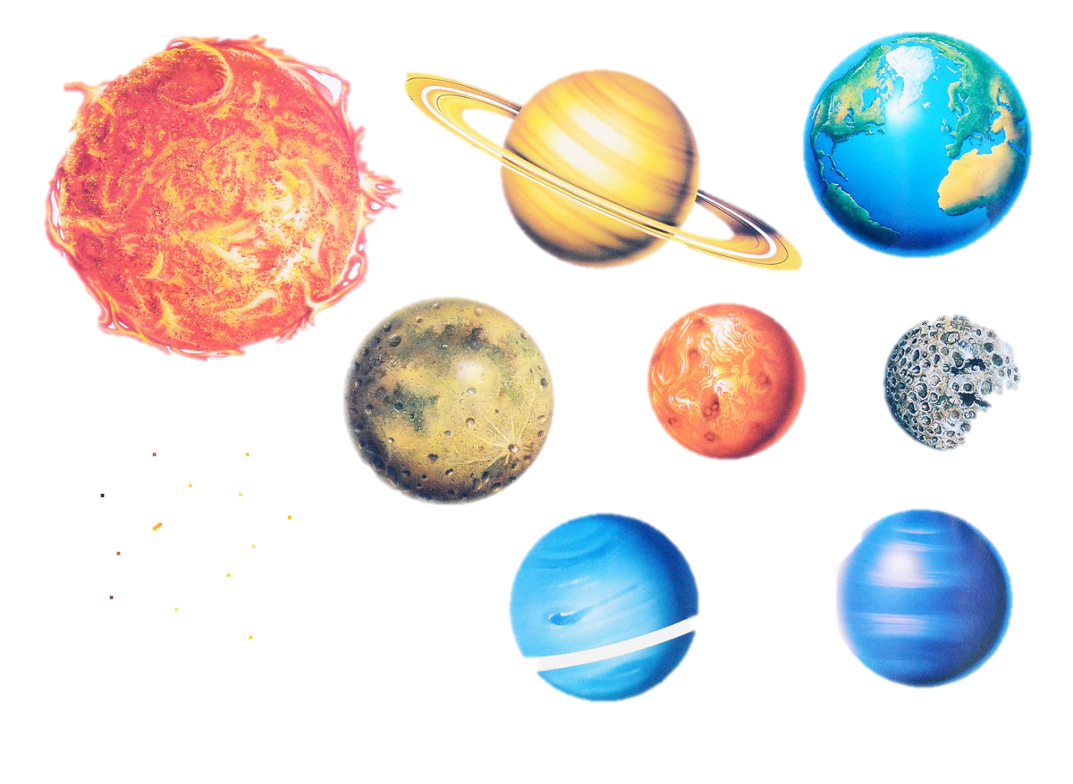 1
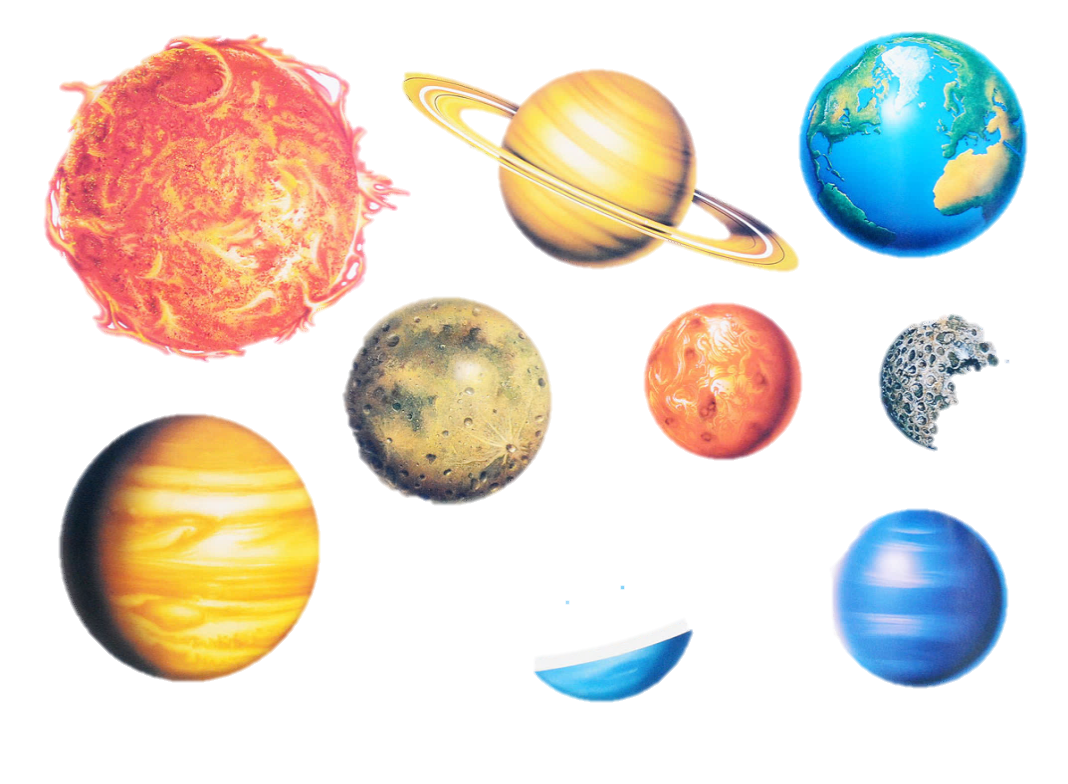 2
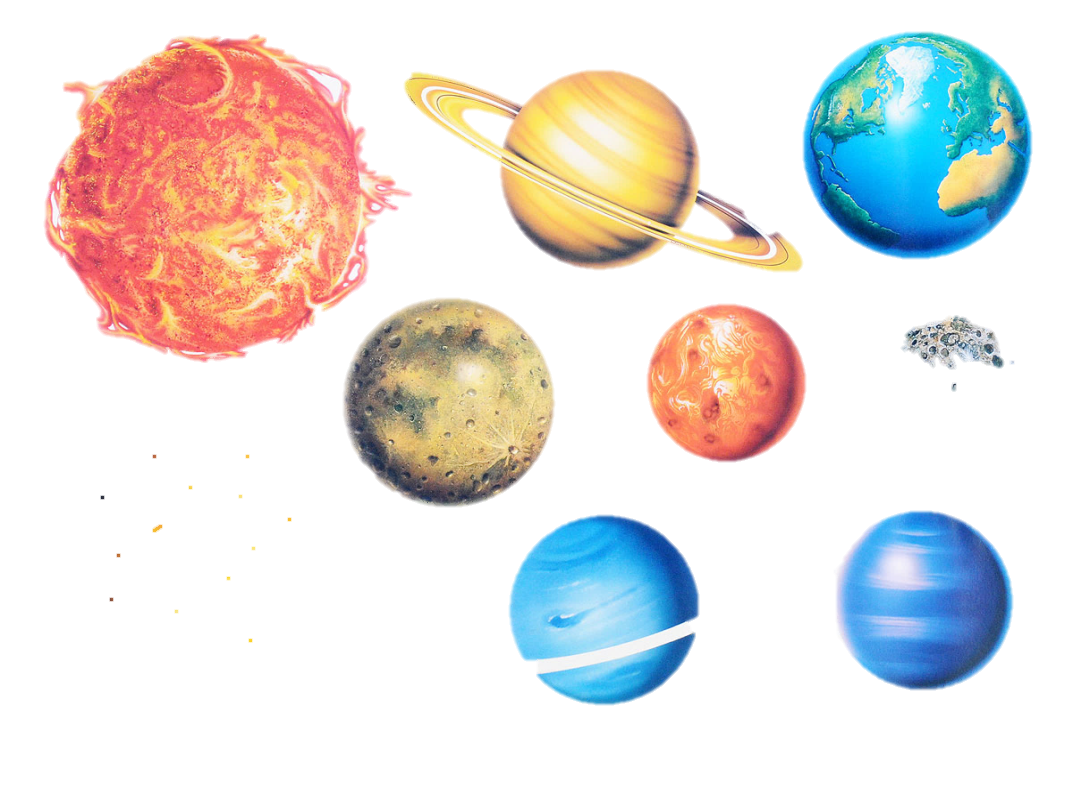 1
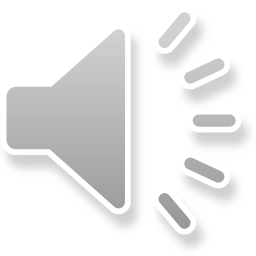 3
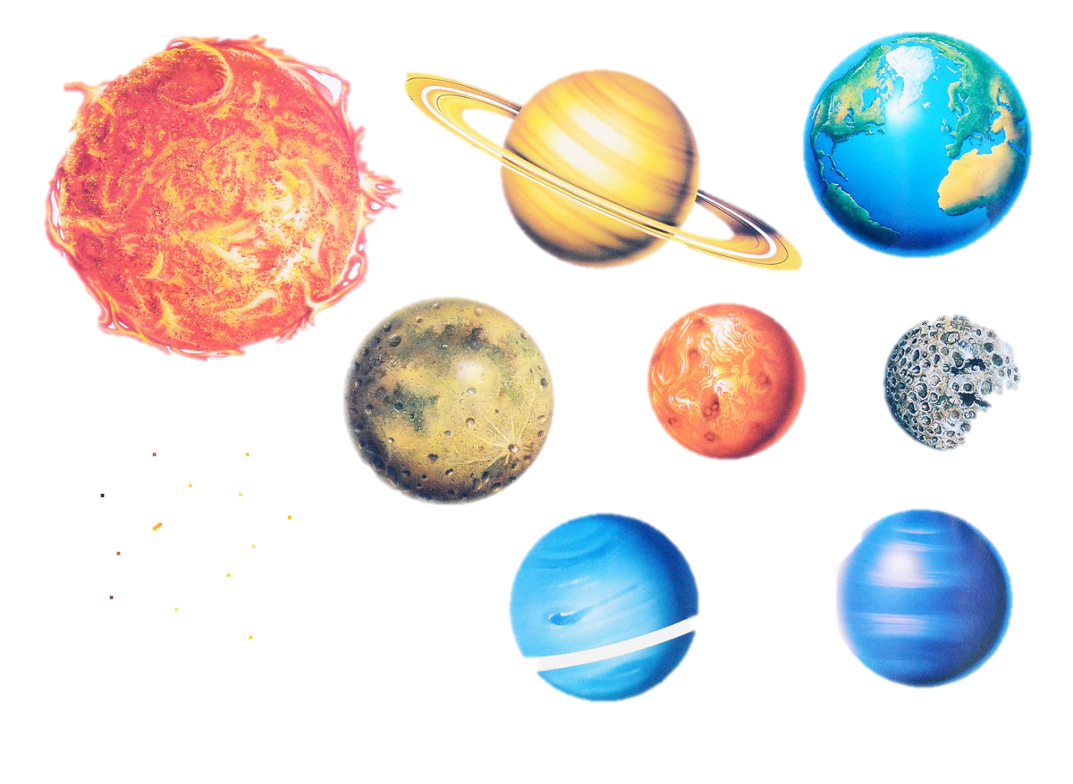 4
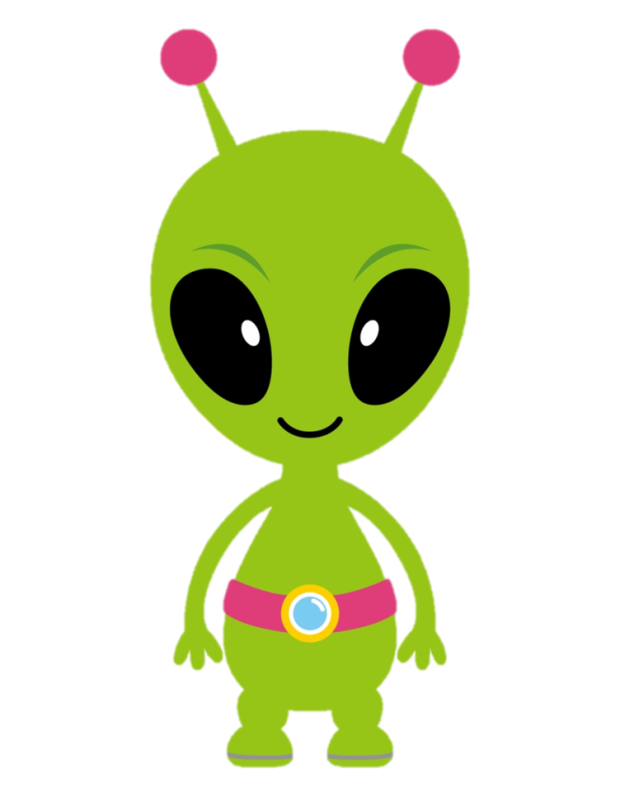 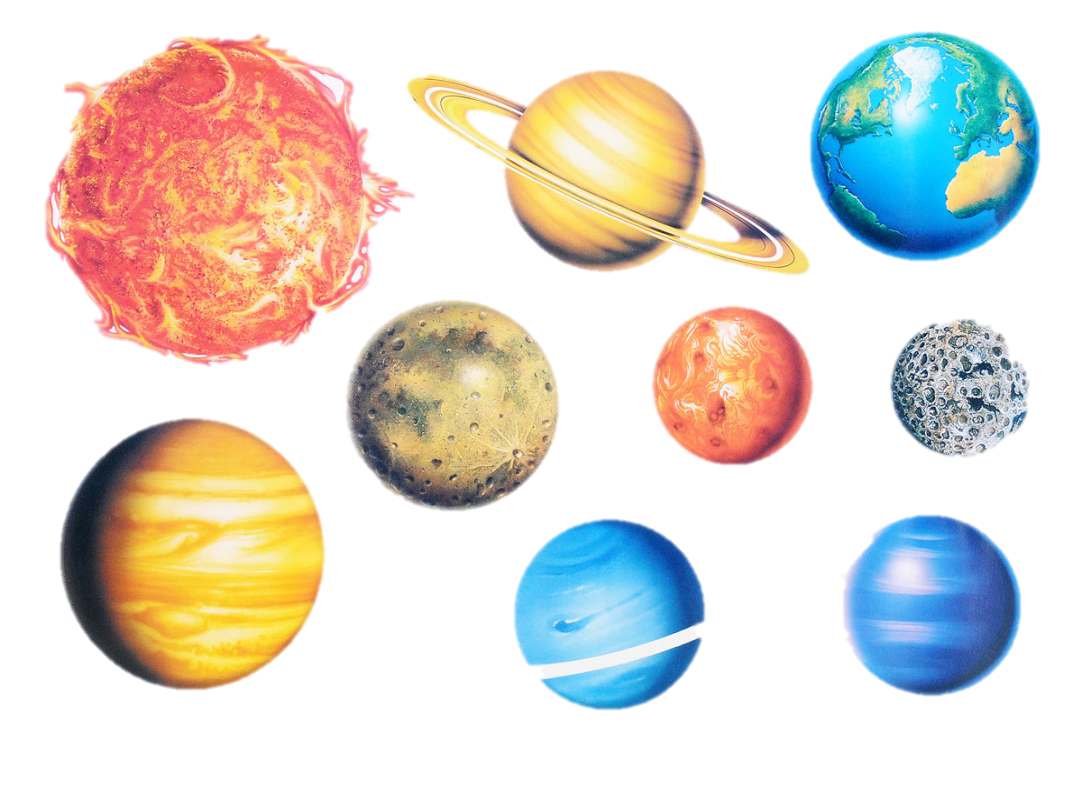 5
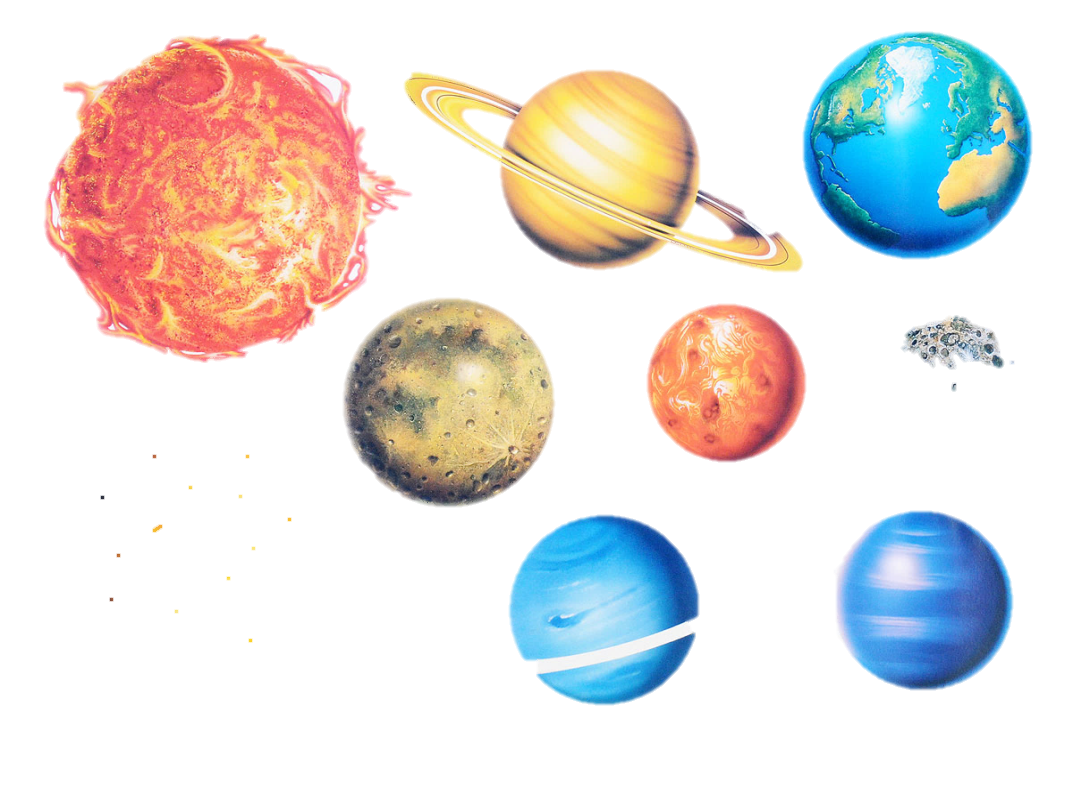 6
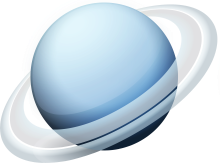 7
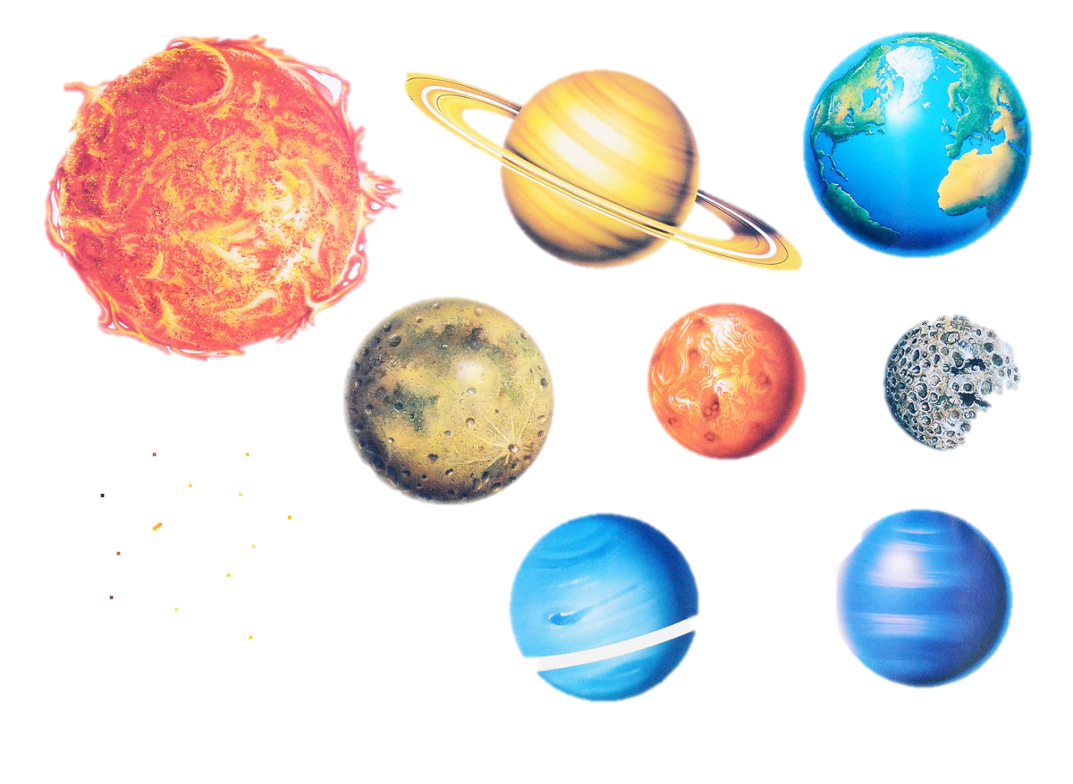 8